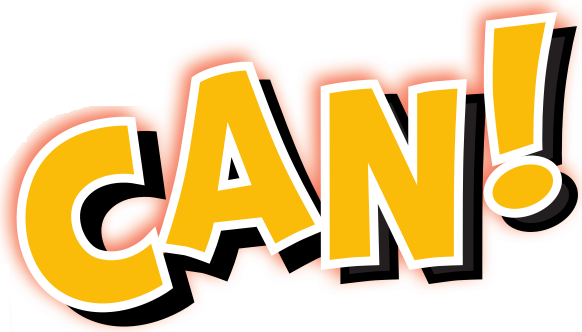 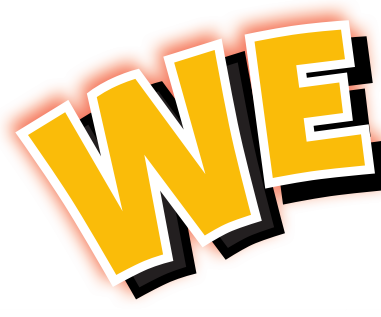 1
Unit 2
My Body
جسمي
Rhythms and Sounds
الايقاعات والأصوات
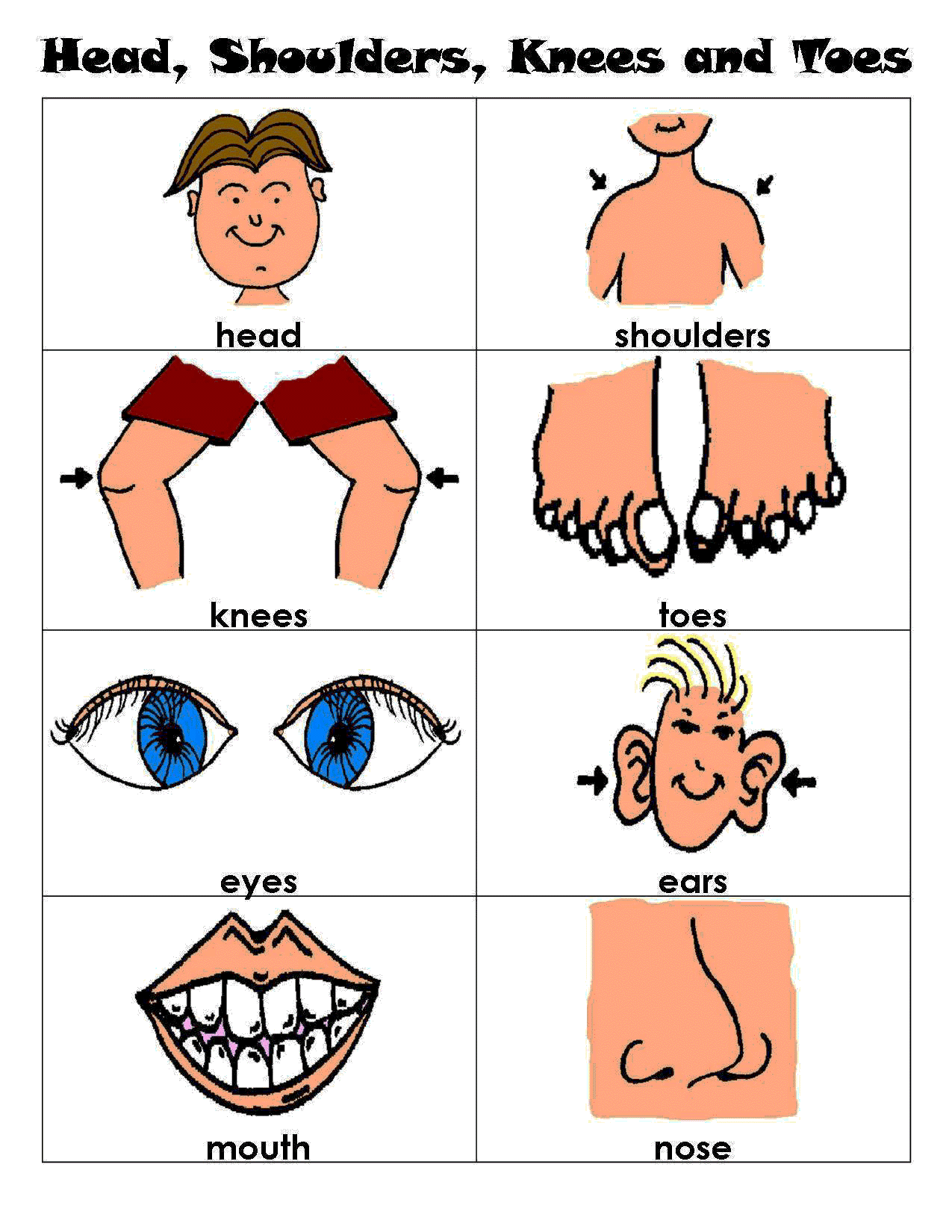 Materials :

Classroom poster 
Body flashcards
Strategy
Body Part Guessing Game :
One student chooses a flashcard and hides it behind his/her back. Write the 1 – 9 flashcard words on the board so the students can try to guess from those vocabulary words. Then have the other students guess what card the student has behind his/her back
Review the previous lesson 
مراجعة سريعة للدرس السابق
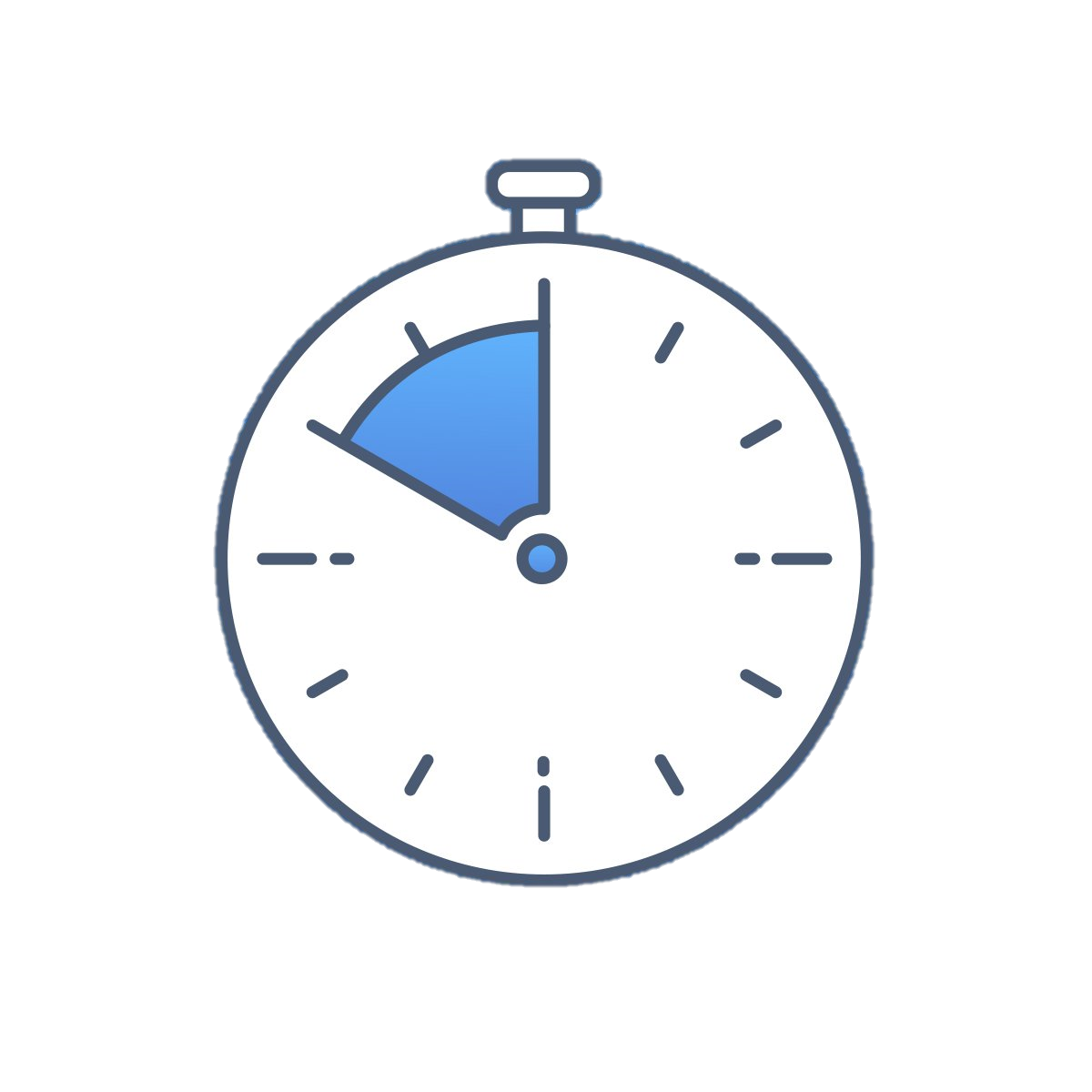 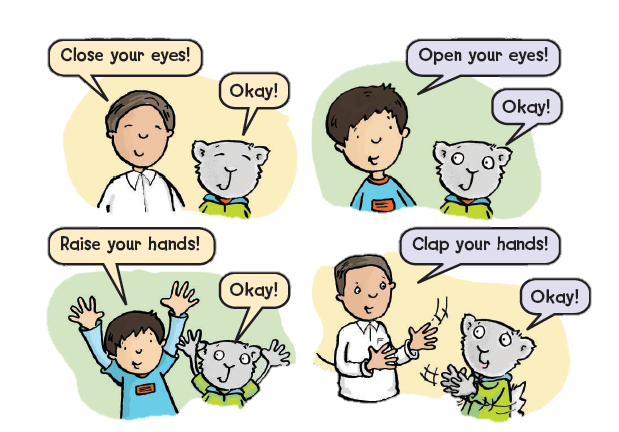 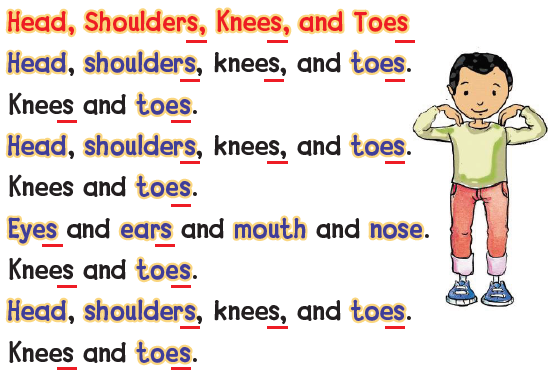 1
Chant and point 

ردد الأنشودة ثم تابع
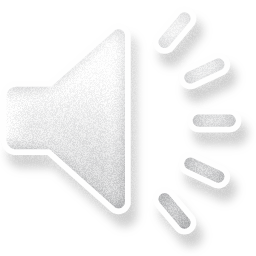 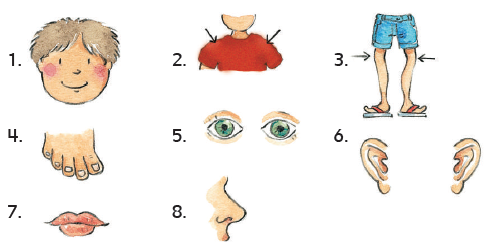 2
Listen point and pronounce 

استمع ، تبع ثم انطق بشكل صحيح
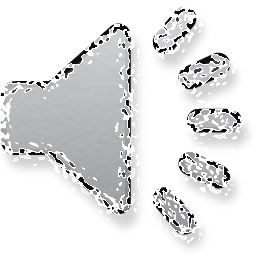 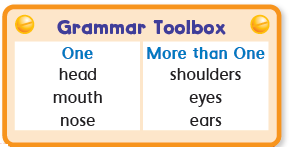 عند وجود صيغة الجمع لأي اسم أو شيء في اللغة الإنجليزية فإننا نضيف حرف s في نهاية الكلمة
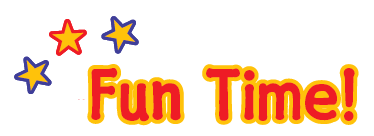 وقت المرح
The Teacher Says المعلم يقول 
Touch what your teacher says . المس الجزء الذي يقوله معلمك
3
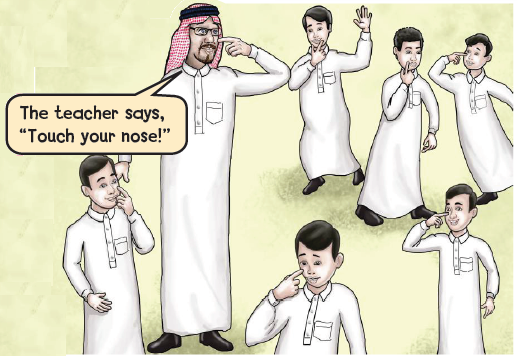 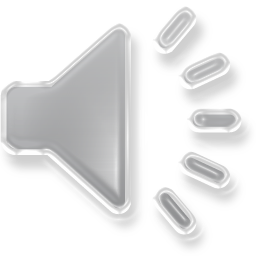 Goal Check 
التحقق من الهدف
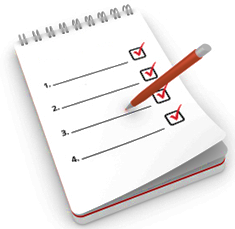 الهدف
أن يردد الطالب أنشودة أجزاء الجسم 
أن يطلب الطالب من زميله أن يلمس أحد أعضاء الجسم
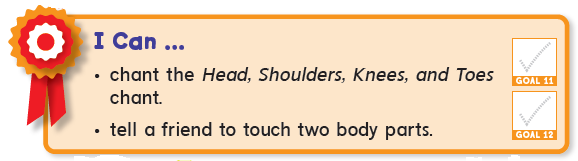 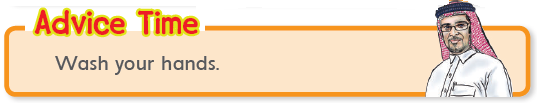 وقت النصيحة
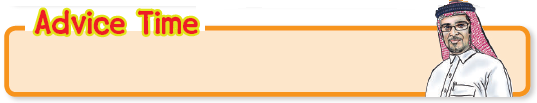 اغسل يديك باستمرار
Have a nice day 

See you next class
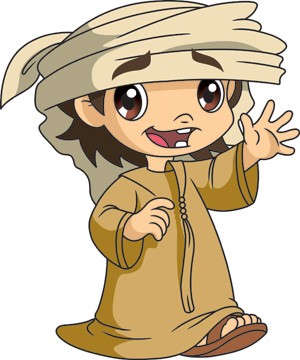